Week 4
Jan 29th 2016
Agenda
Review Project Specifications
Released on Jan 28th 
Testing program
Questions

Heuristic Search Examples

Local Search Examples
Heuristic Search
Heuristic Evaluation Function
Recursive Heuristic Evaluation Function
 h(n) = F [ h(m_1), h(m_2), … , h(m_N) ]
 you can compute your heuristic evaluation function by reusing the values of heuristic evaluations function from its children

Non-recursive?
Computationally inefficient…
Heuristic Evaluation Function
Admissible
If your h(n) is optimistic
If you are looking for shortest path, (minimize)
it is less than actual distance to goal
If you are looking for longest path, (maximize)
It is greater than actual distance to goal

Inadmissible?
Heuristic Evaluation Function
Consistent
If h(n) satisfies triangular inequality




Consistent  Admissible [review proof]
Admissible  Consistent
H(b)
W(a,b)
goal
H(a)
Heuristic Search Algorithms
Recall Uniform Cost Search,
Sort frontier (open list) w.r.t. g(n); the cost from the initial node to current node

Greedy Best First Search, 
Sort frontier (open list) w.r.t. h(n); the estimated cost from current node to goal node

A* Search
Sort frontier (open list) w.r.t. f(n) = g(n) + h(n);
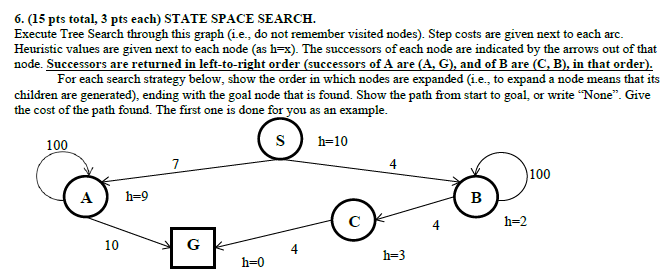 Greedy Best First Tree Search
Select
Frontier
S
Expand (generate all children)
Greedy Best First Tree Search
Select
S
Frontier 
S
Expand (generate all children)
Greedy Best First Tree Search
Select
S
Frontier
Expand (generate all children)
A, B
Greedy Best First Tree Search
Select
S
Frontier 
B(2) A(9)
Expand (generate all children)
A, B
Greedy Best First Tree Search
Select
B
Frontier 
BS (2) AS(9)
Expand (generate all children)
Greedy Best First Tree Search
Select
B
Frontier 
AS(9)
Expand (generate all children)
C, B
Greedy Best First Tree Search
Select
B
Frontier 
BB (2), CB (3), AS(9)
Expand (generate all children)
C, B
Greedy Best First Tree Search
Select
B
Frontier 
BB (2), CB (3), AS(9)
Expand (generate all children)
Greedy Best First Tree Search
Select
B
Frontier 
CB (3), AS(9)
Expand (generate all children)
C, B
Greedy Best First Tree Search
Select
B
Frontier 
BB(2), CB (3), CB (3), AS(9)
Expand (generate all children)
C, B
B  B  S (Loop)
Greedy Best First Graph Search
Select
Frontier
S
Explored Set
Expand (generate all children)
Greedy Best First Graph Search
Select
S
Frontier
Explored Set
Expand (generate all children)
Greedy Best First Graph Search
Select
S
Frontier
Explored Set
S
Expand (generate all children)
A, B
Greedy Best First Graph Search
Select
S
Frontier
BS(2), AS(9)
Explored Set
S
Expand (generate all children)
A, B
Greedy Best First Graph Search
Select
BS(2)
Frontier
BS(2), AS(9)
Explored Set
S
Expand (generate all children)
Greedy Best First Graph Search
Select
BS(2)
Frontier
AS(9)
Explored Set
S, BS(2)
Expand (generate all children)
CBS (3) 
BBS (2) already in explored set
Greedy Best First Graph Search
Select
BS(2)
Frontier
CB—S(3), AS(9)
Explored Set
S, BS(2)
Expand (generate all children)
CBS (3) 
BBS (2) already in explored set
Greedy Best First Graph Search
Select
CBS(3)
Frontier
CBS(3), AS(9)
Explored Set
S, BS(2)
Expand (generate all children)
Greedy Best First Graph Search
Select
CBS(3)
Frontier
CBS(3), AS(9)
Explored Set
S, BS(2), CBS(3)
Expand (generate all children)
GCBS (0)
Greedy Best First Graph Search
Select
CBS(3)
Frontier
GCBS (0), AS(9)
Explored Set
S, BS(2), CBS(3)
Expand (generate all children)
GCBS (0)
Greedy Best First Graph Search
Select
GCBS (0) !
Frontier
GCBS (0), AS(9)
Explored Set
S, BS(2), CBS(3)
Expand (generate all children)
GCBS find a solution
Greedy Best First Search
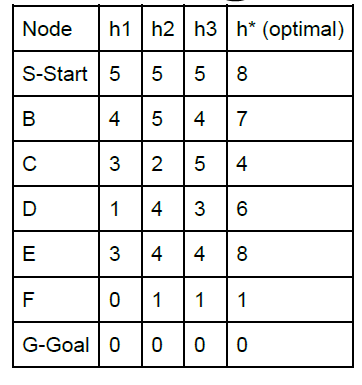 h1
Admissible but inconsistent
h(B) < h(D) + W(B,D) ?
4 < 1 + 1? No

h2
Consistent (implies admissible)

H3
Inadmissible (implies inconsistent)
-h(3) = 5 > 4
A* Tree Search Example h1
Frontier
S
Select
Expand
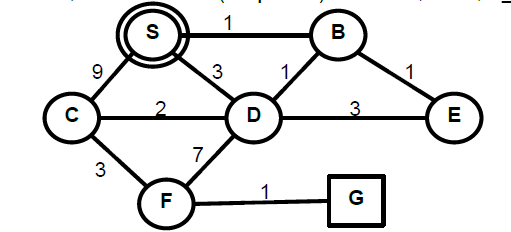 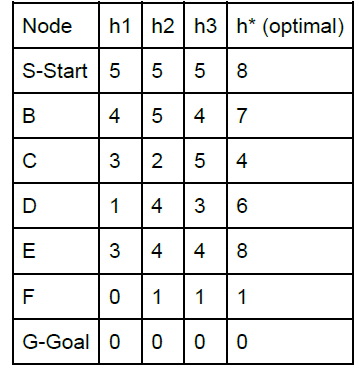 A* Tree Search Example h1
Frontier
Select
S
Expand
CS (9+3)
DS (1+3)
BS (4+1)
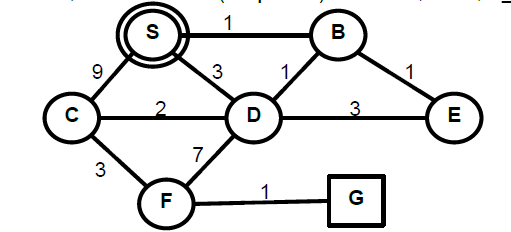 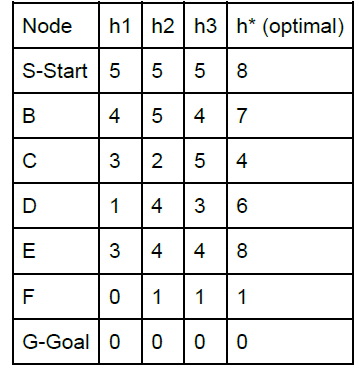 A* Tree Search Example h1
Frontier
DS (4), BS (5), CS(12)
Select
S
Expand
CS (9+3)
DS (1+3)
BS (4+1)
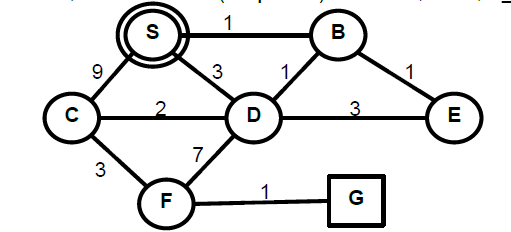 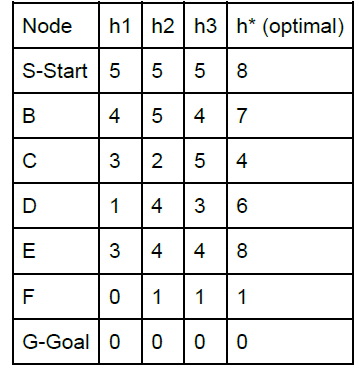 A* Tree Search Example h1
Frontier
BS (5), CS(12)
Select
DS (4)
Expand
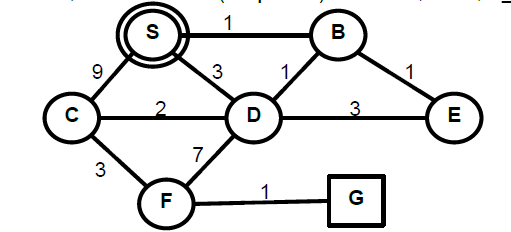 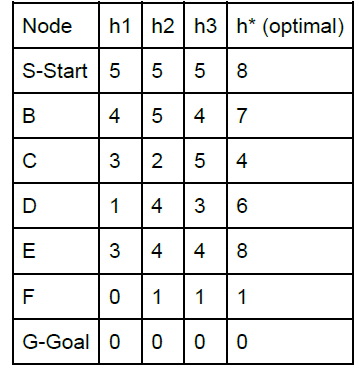 A* Tree Search Example h1
Frontier
BS (5), CS(12)
Select
DS (4)
Expand
SDS (6+5)
CDS (5+3)
BDS (4+4)
FDS (10+0)
EDS (6+3)
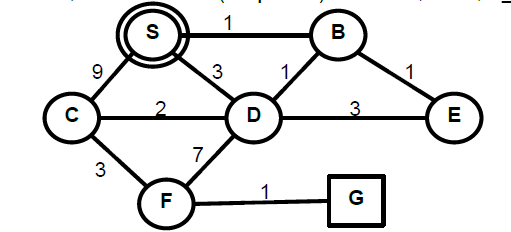 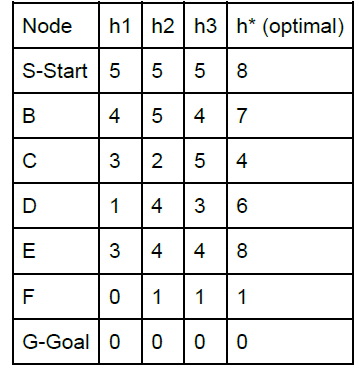 A* Tree Search Example h1
Frontier
BS (5)
CDS (8)
BDS (8)
EDS (9)
FDS (10)
SDS (11)
CS(12)
Select
DS (4)
Expand
SDS (6+5)
CDS (5+3)
BDS (4+4)
FDS (10+0)
EDS (6+3)
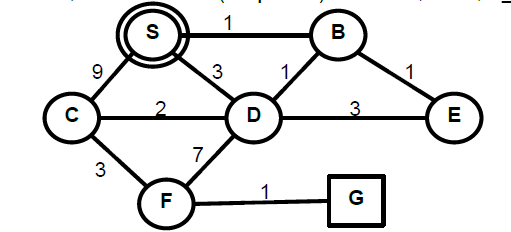 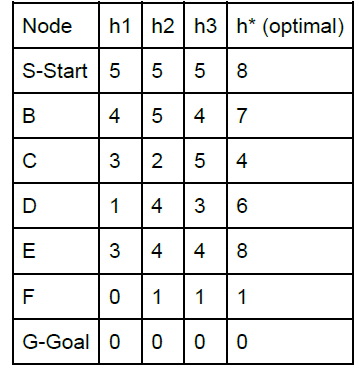 A* Tree Search Example h1
Frontier
CDS (8)
BDS (8)
EDS (9)
FDS (10)
SDS (11)
CS(12)
Select
BS (5)
Expand
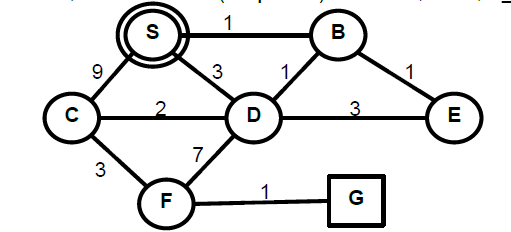 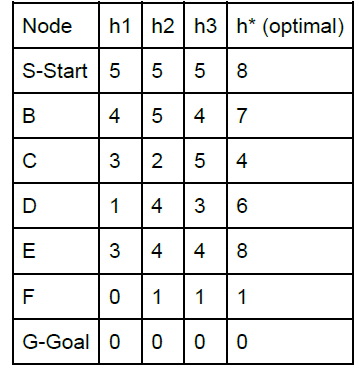 A* Tree Search Example h1
Frontier
CDS (8)
BDS (8)
EDS (9)
FDS (10)
SDS (11)
CS(12)
Select
BS (5)
Expand
SBS (2+5)
DBS (2+5)
EBS (2+5)
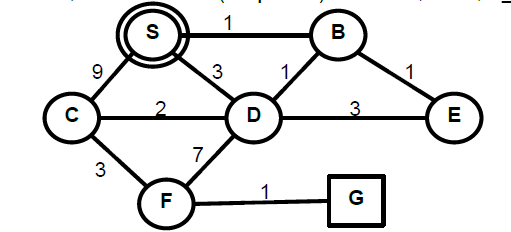 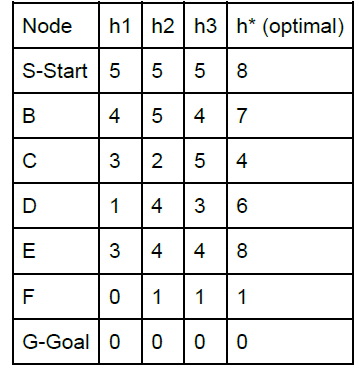 A* Tree Search Example h1
Frontier
SBS (7)
DBS (7)
EBS (7)
CDS (8)
BDS (8)
EDS (9)
FDS (10)
SDS (11)
CS(12)
Select
BS (5)
Expand
SBS (2+5)
DBS (2+5)
EBS (2+5)
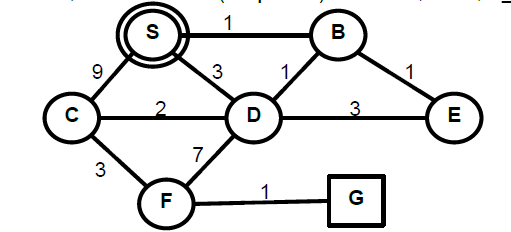 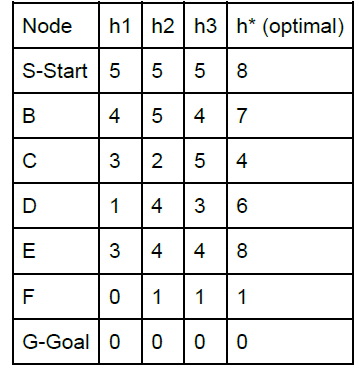 A* Tree Search Example h1
Frontier
DBS (7)
EBS (7)
CDS (8)
BDS (8)
EDS (9)
FDS (10)
SDS (11)
CS(12)
Select
SBS (7)
Expand
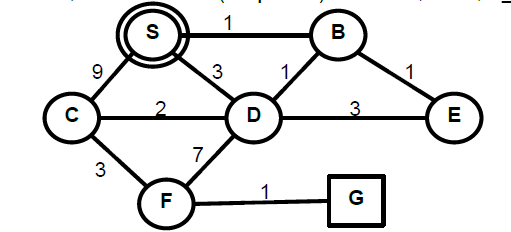 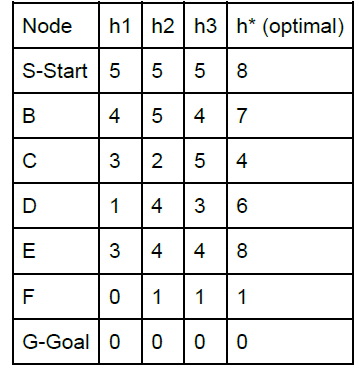 A* Tree Search Example h1
Frontier
DBS (7)
EBS (7)
CDS (8)
BDS (8)
EDS (9)
FDS (10)
SDS (11)
CS(12)
Select
SBS (7)
Expand
C SBS (11+3)
D SBS (5 +1)
B SBS (3 + 4)
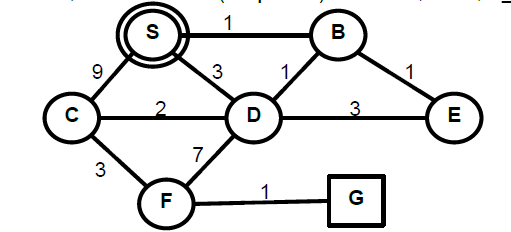 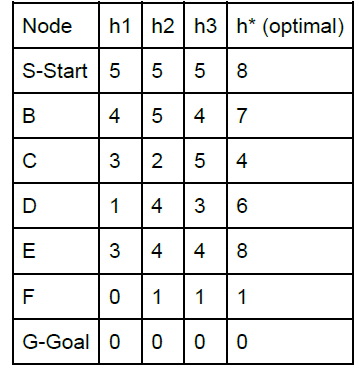 A* Tree Search Example h1
Frontier
D SBS (6)
DBS (7)
EBS (7)
B SBS (7)
CDS (8)
BDS (8)
EDS (9)
FDS (10)
SDS (11)
CS(12)
C SBS (14)
Select
SBS (7)
Expand
C SBS (11+3)
D SBS (5 +1)
B SBS (3 + 4)
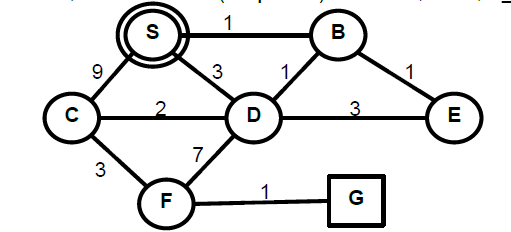 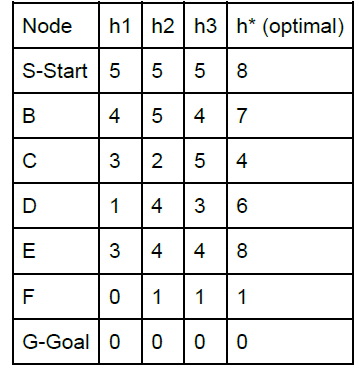 A* Tree Search Example h1
Frontier
DBS (7)
EBS (7)
B SBS (7)
CDS (8)
BDS (8)
EDS (9)
FDS (10)
SDS (11)
CS(12)
C SBS (14)
Select
D SBS (6)
Expand
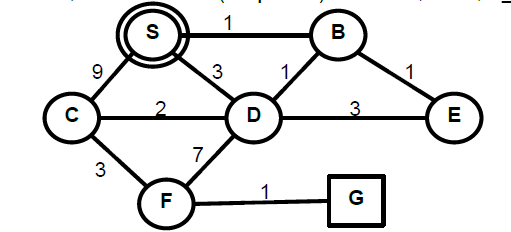 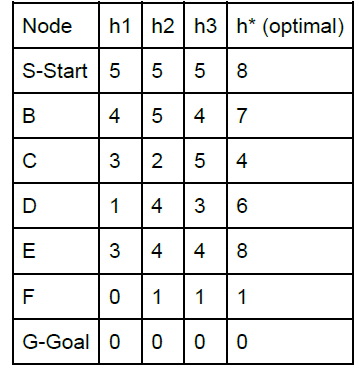 A* Tree Search Example h1
Frontier
DBS (7)
EBS (7)
B SBS (7)
CDS (8)
BDS (8)
EDS (9)
FDS (10)
SDS (11)
CS(12)
C SBS (14)
Select
D SBS (6)
Expand
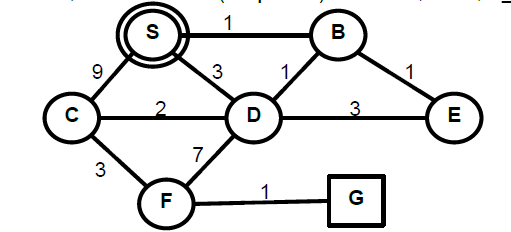 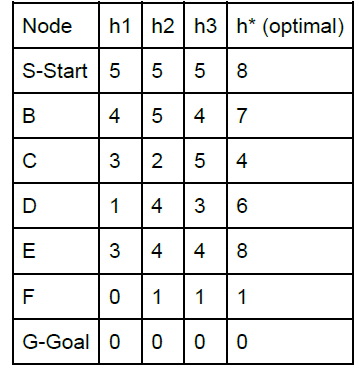 A* Graph Example
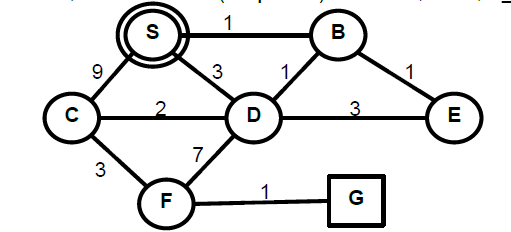 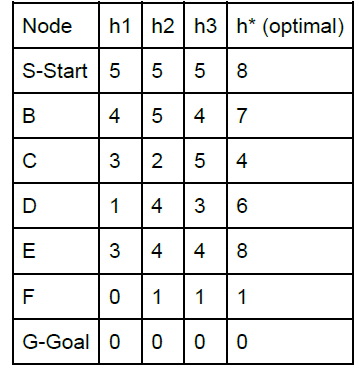 http://www.ics.uci.edu/~kkask/Fall-2015%20CS271/slides/03-InformedHeuristicSearch.pdf
Properties
Complete? Yes
Optimality?
If admissible, Yes
Tree search: no explored set
Graph search: need additional book-keeping
If consistent, f=g+h never decreases while expanding nodes (nodes in explored set do not move to frontier)
Local Search
Completeness

Soundness
Local Search
Hill-Climbing
Simulated Annealing
Local Beam 
Genetic Algorithms
…
Local Search for CSP (min conflict)


Random Restart
Tabu Search